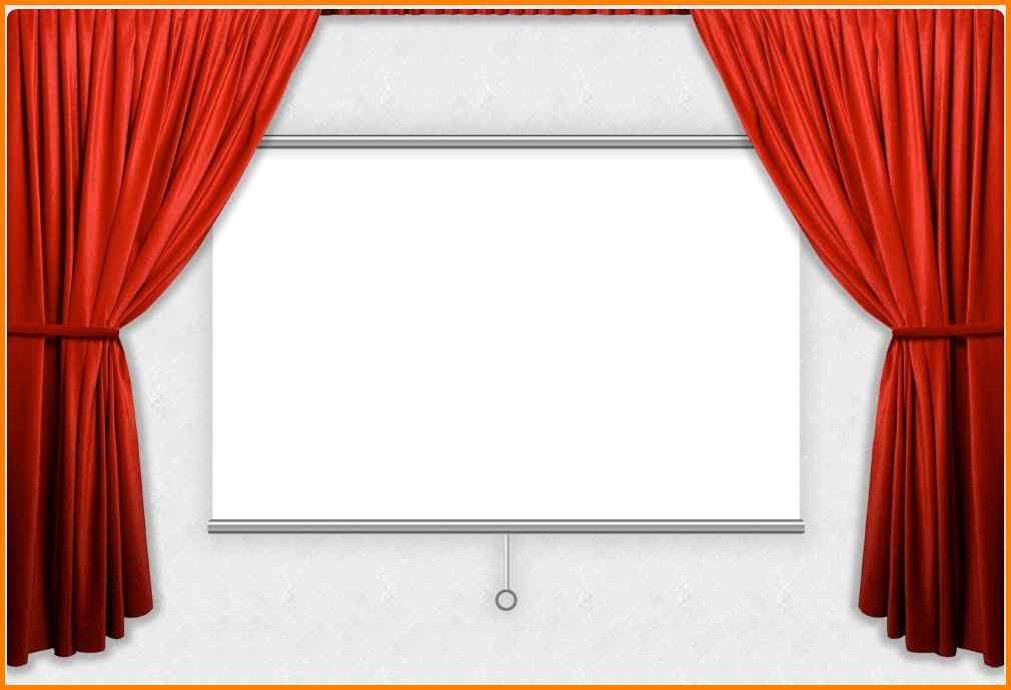 W
M
E
E
L
C
O
Mahia
B.A Hons
M.A (English)
Rahman
Assistant Teacher
English
Silam P.L High School
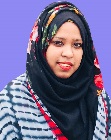 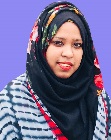 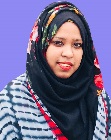 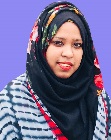 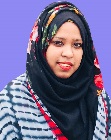 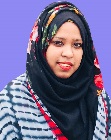 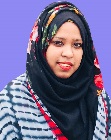 Look at the picture. Say name of birds.
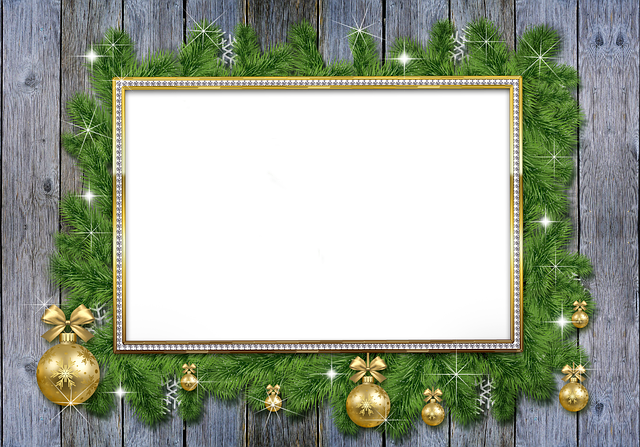 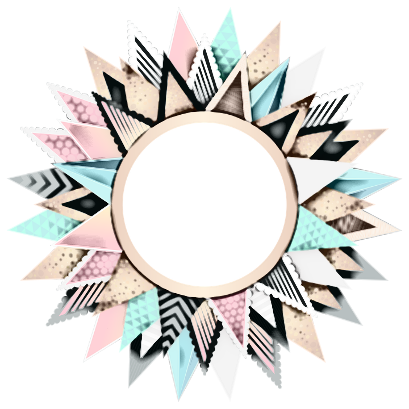 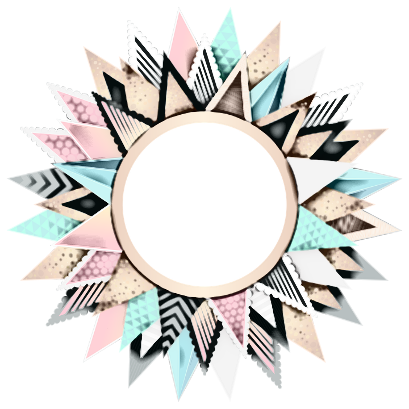 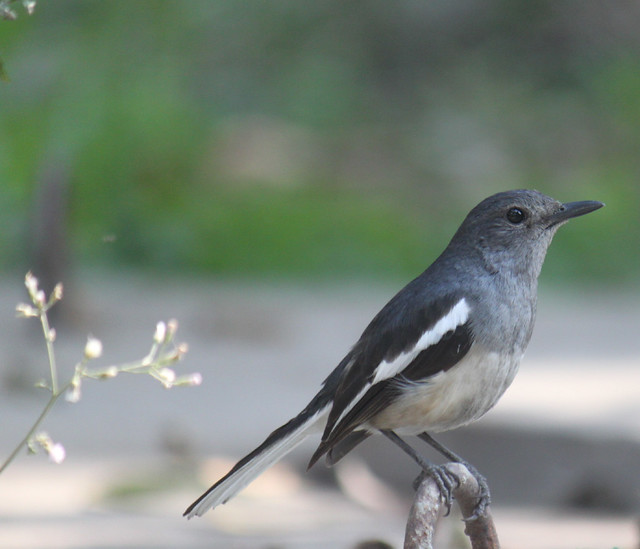 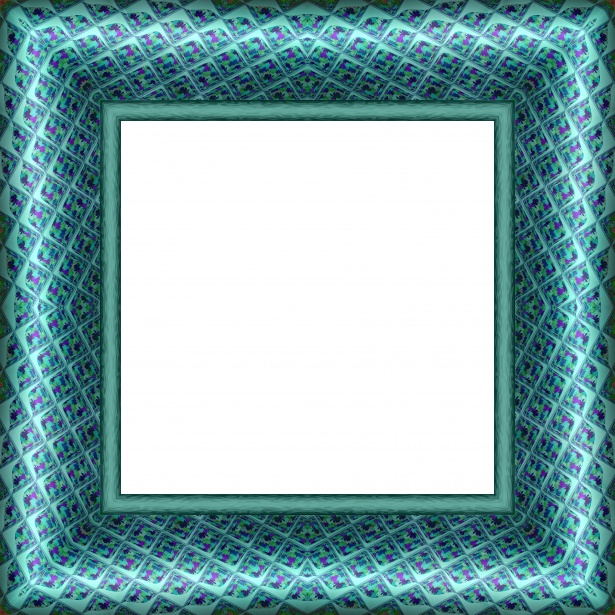 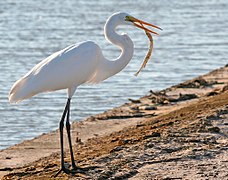 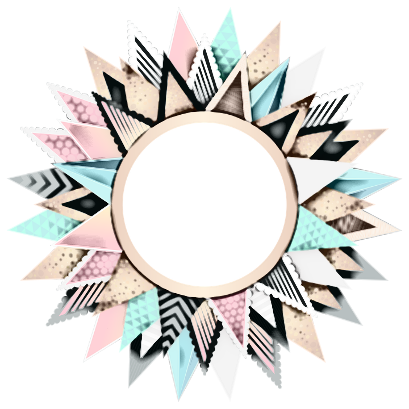 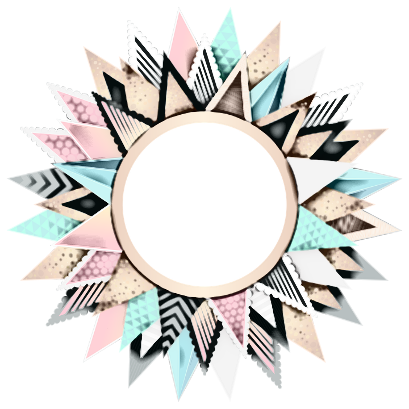 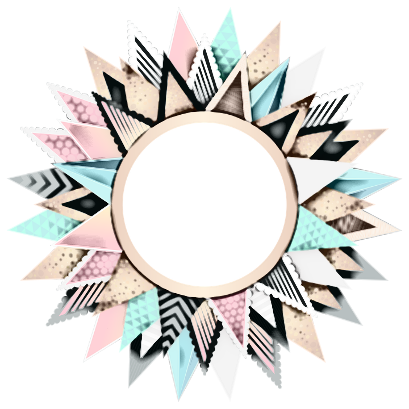 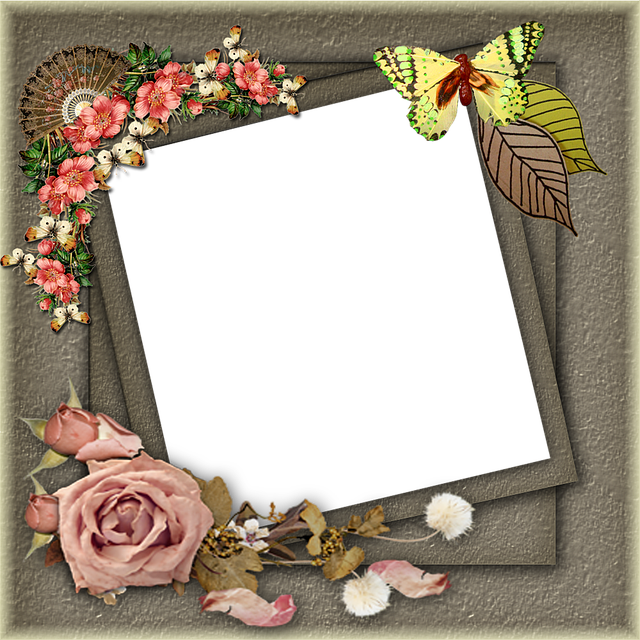 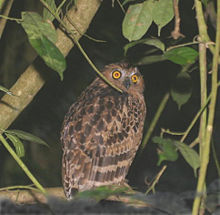 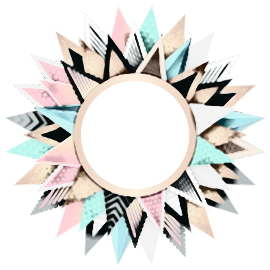 These picture is about birds of Bangladesh.
Birds of Bangladesh

Lesson-12
Talk about people ,places and familiar objects in short simple sentences.
After completing the lesson of students will be able to :
Write short paragraph
New-word
 Geographical –
 Fauna –
 Resources-
 Beak –
 Lay -
Look at the picture of the ‘Tia’(parakeet) below. And then write a paragraph on the bird using the clues given
Clues: found all over Bangladesh –about 42 cm-whole body green-strong,
Curved beak,bright red-eyes round and yellow-feet red-tall,silm tail-around its neck black and red coloured rings-eats grass ,nuts chilli,ripe banana and other fruits-live in flocks –build nests in tall shimul trees/in holes 
Of empty buildings- lays four to six eggs.
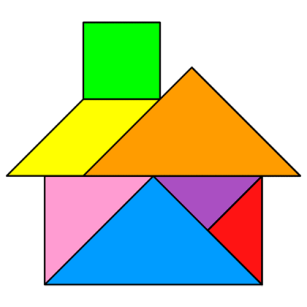 Home-work
Home-work
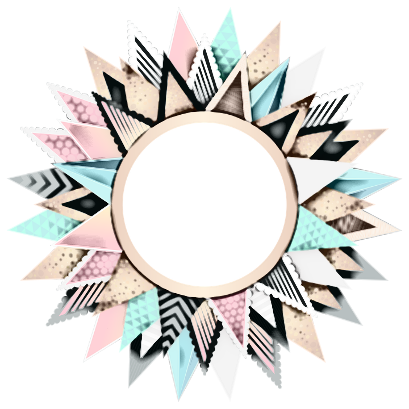 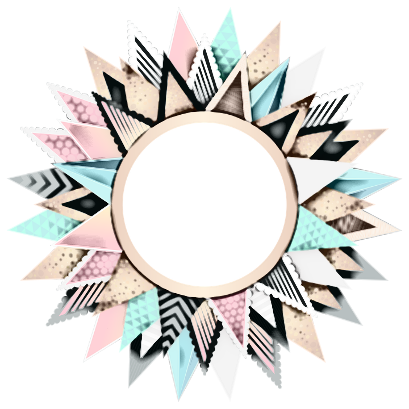 Do you know the name of our national bird ? Can you describe it in simple words ?